Decimals: Ordering decimals – version 2
True/false
Reflect
Your Turn
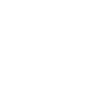 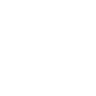 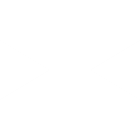 Rule
Your Turn
Arrange these decimals in ascending order
@mrbartonmaths
Your Turn - answers
Arrange these decimals in ascending order
@mrbartonmaths